バスケットボール
〜相手チームより一点でも多く！！〜
「あなたが思うバスケットボールのイメージは？」「何が面白い運動？」
バスケットボールの学習を振り返って「楽しかったこと」「がんばったことは」？
メンバー
・リーダー（　　　　　）・サブリーダー（　　　　　）
・用具（　　　　　　）　　　　　・得点（　　　　　）
・タイムキーパー（　　　　　　）・記録（　　　　　）
・盛り上げ（　　　　　　）（　　　　　　　）
６年　組　名前（　　　　　　　　　　　　　）
１　この運動への問い
２　学習の計画（全7時間）
ねらい

「どうやってボールを相手コートに運んで得点を決めるか」考えながら,攻防を楽しもう
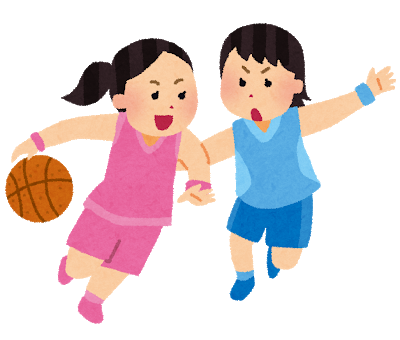 ３　４５分の流れ
チームの時間
クラスの中で出てきた課題の確認
ゲーム① ２分３０秒を３セット
移動・回復タイム
ゲーム② ２分３０秒を３セット
移動・回復タイム
ゲーム③ ２分３０秒を３セット
片付け・チームでふりかえり・個人のふりかえり
クラスみんなでふりかえり
４　はじめのルール
５　追加のルール
・多く得点を入れたチームの勝ち
・１試合２分３０秒×３セット
・4対4で行う
・ジャンケンで勝った方がコートの真ん中から
　スタート
・ドリブルはしてもいい
・得点を決めた後はエンドラインからスタート
・リーダー　　　・・・チーム内の話し合いメンバー決めの中心
　　　　　　　　　　　相手チームと必要に応じてルールの確認

・サブリーダー　・・・毎時間授業のはじめに何をするのか
　　　　　　　　　　　チームで話し合って決める責任者！

・用具　　　　　・・・チームのカゴを運び，メンバーにビブス
　　　　　　　　　　　を渡すよ！
　　　　　　　　　　　かごの中身は
　　　　　　　　　　　　①学習カード
　　　　　　　　　　　　②筆箱
　　　　　　　　　　　　③タオル
　　　　　　　　　　　　④水筒
　　　　　　　　　　　　⑤ビブス
　　　　　　　　　　　　⑥チームカード
　　　　　　　　　　　　⑦ストップウォッチ

・得点　　　　　・・・授業が始まる前に、得点版とバスケット
　　　　　　　　　　　リングの準備をするよ

・タイムキーパー・・・時間を見ながら，チームのメンバーに行
　　　　　　　　　　　動を促すよ！

・記録　　　　　・・・チームノートの管理と
　　　　　　　　　　　メンバー表やチームのみんなで決めたこ
　　　　　　　　　　　と，ふりかえりを記入をするよ